Shropshire Local Plan Review Consultation on Preferred Sites
November 2018
Eddie West – Principal Policy Officer
Local Plan Review
Up to date Local Plan is a statutory requirement;
Review will conform with national policy
Review will maintain local management over planning decisions to 2036;
Still in Pre-Submission consultation stage
‘Final Plan’ - expected late 2019
Independent Examination - 2019
Adoption - Late 2020
Scope of Preferred Options
Outlines a housing policy direction to improve the delivery of local housing needs; 

Establishes development guidelines and development boundaries for Shrewsbury, Principal and Key Centres and each proposed Community Hub;

Sets out the preferred sites to deliver the preferred scale and distribution of housing and employment growth during the period to 2036;
Proposed Growth: Shropshire
Key Proposals:

‘High’ housing growth of 28,750 dwellings, equivalent to an average delivery rate of 1,430 dwellings per year for the whole of Shropshire;
Existing housing completions, commitments and allocations amount to around 18,500 dwellings, so the net additional housing now required is around 10,250 dwellings;
Balanced employment growth to deliver around 300 hectares of employment development at an average rate of 15 hectares of employment land per year;
The existing employment land supply amounts to 223ha, giving a net requirement for around 80ha of new employment land.  However, this is a minimum requirement and some additional land over and above this minimum is likely to be needed;
Preferred Strategy: Shrewsbury
Key Proposals 2016-2036: 
Housing – 




Employment –
Shrewsbury: Preferred Sites
Shrewsbury: Preferred Sites
Development Strategy: Baschurch
Development Strategy: Bayston Hill
Development Strategy: Bicton
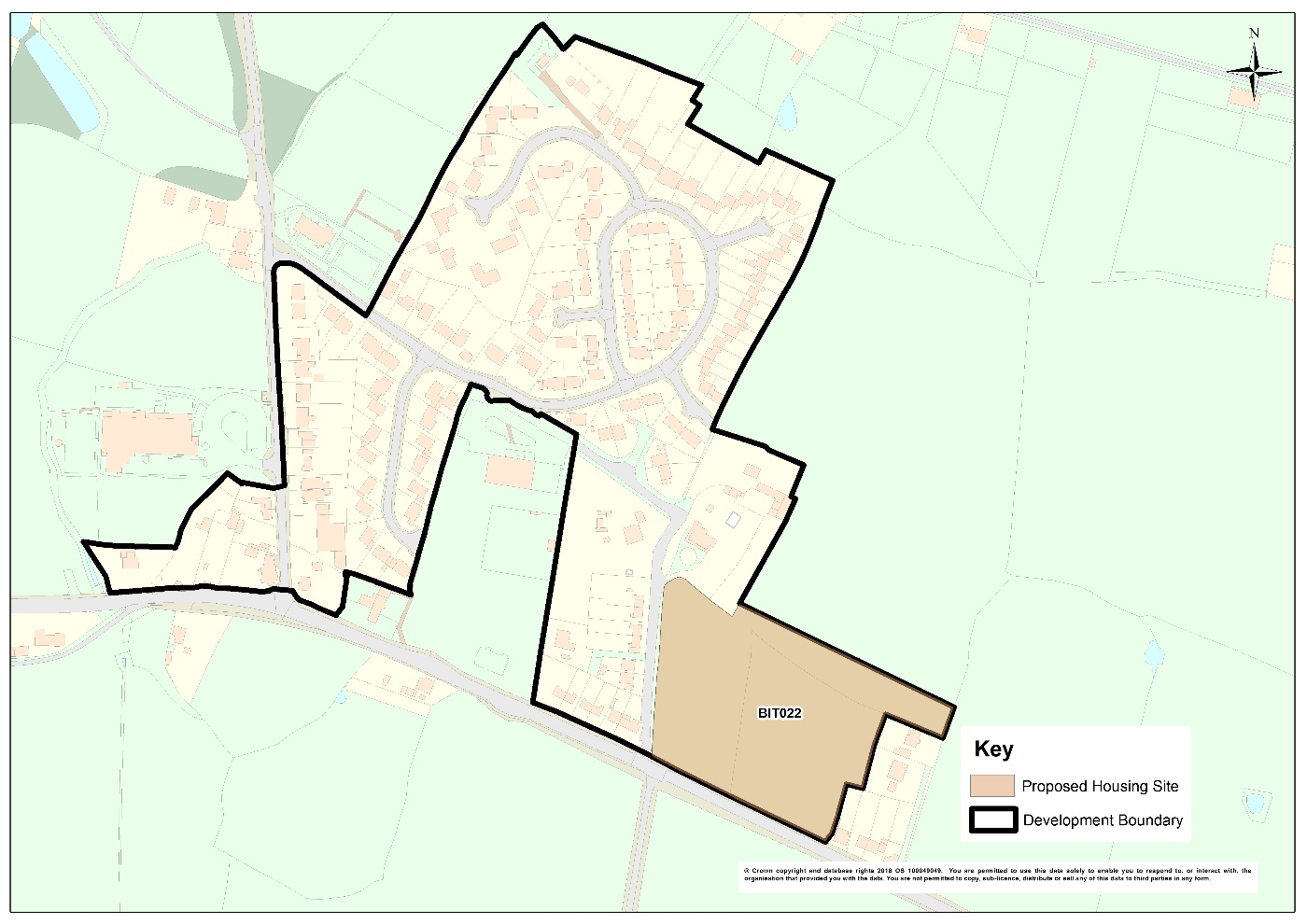 Development Strategy: Bomere Heath
Development Strategy: Cressage
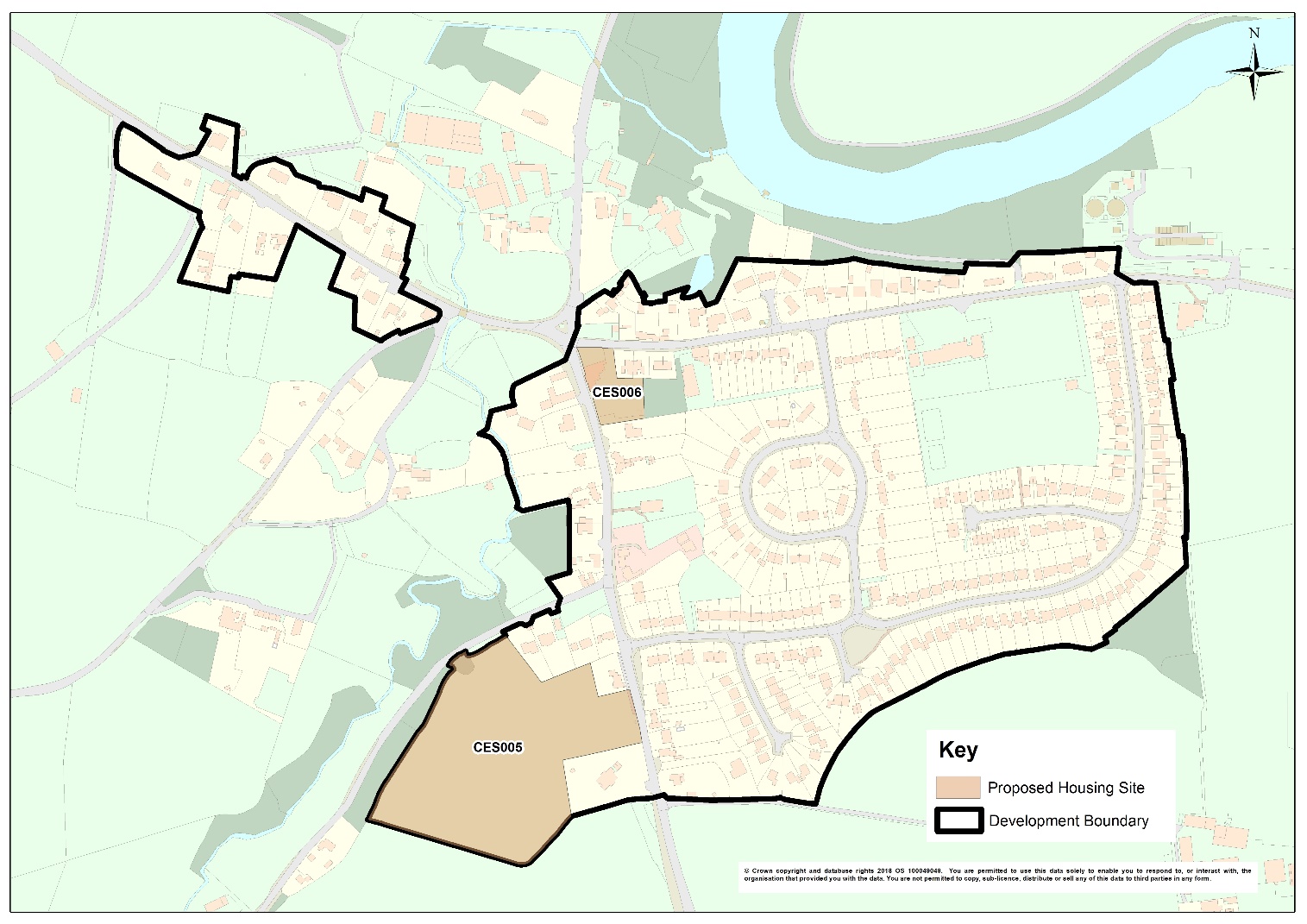 Development Strategy: Cross Houses
Development Strategy: Dorrington
Development Strategy: Ford
Development Strategy: Hanwood
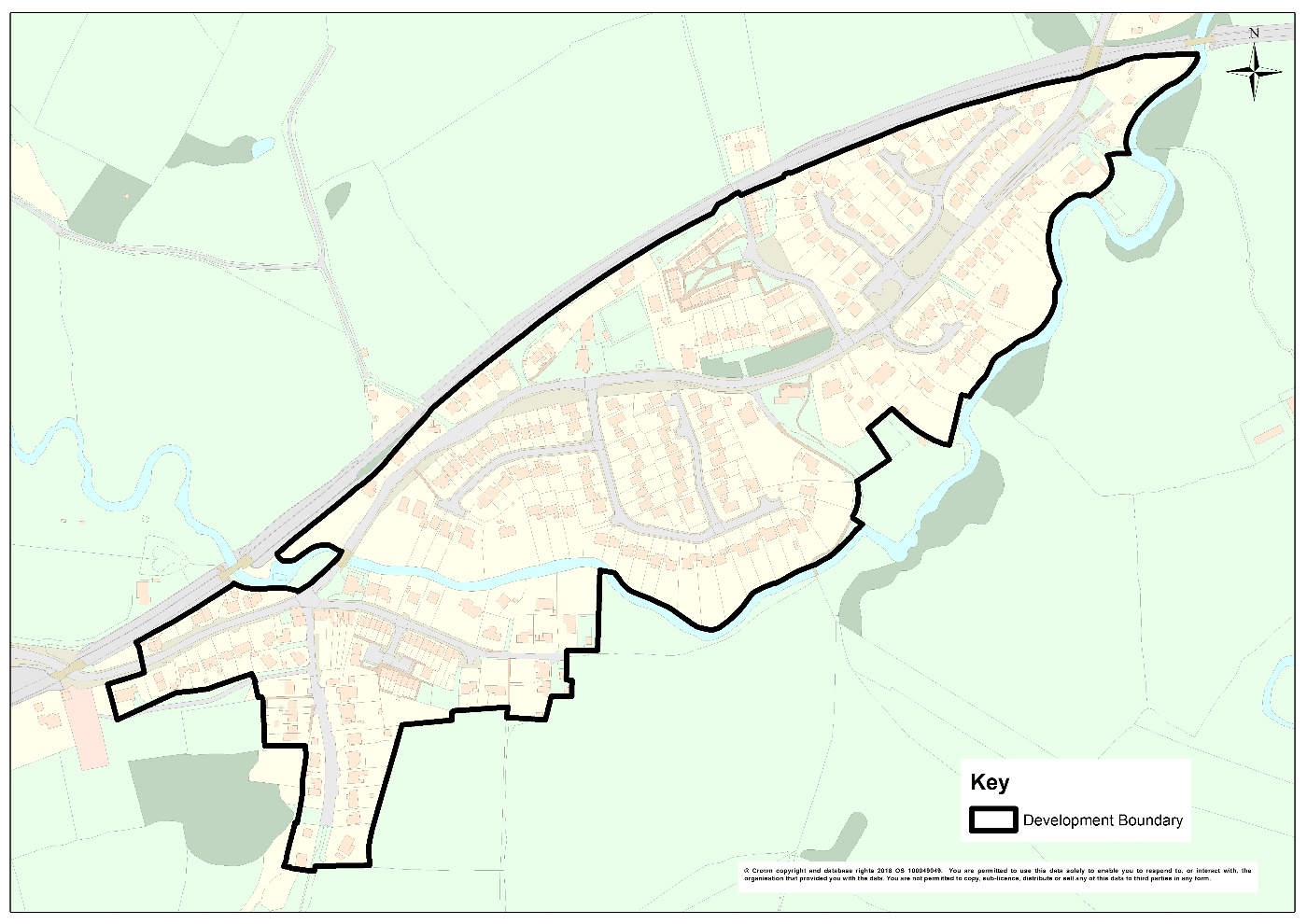 Development Strategy: Longden
Development Strategy: Minsterley
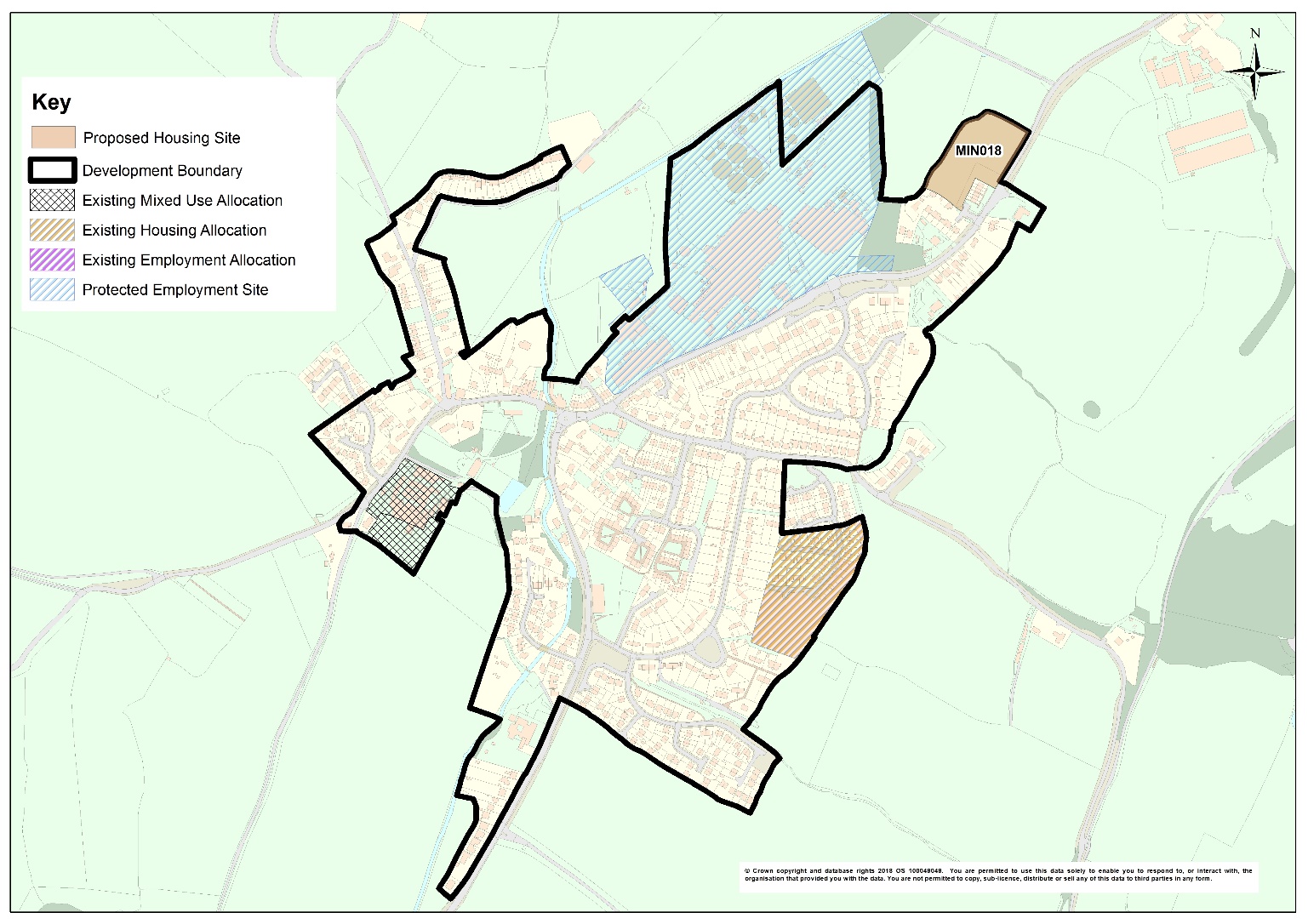 Development Strategy: Nesscliffe
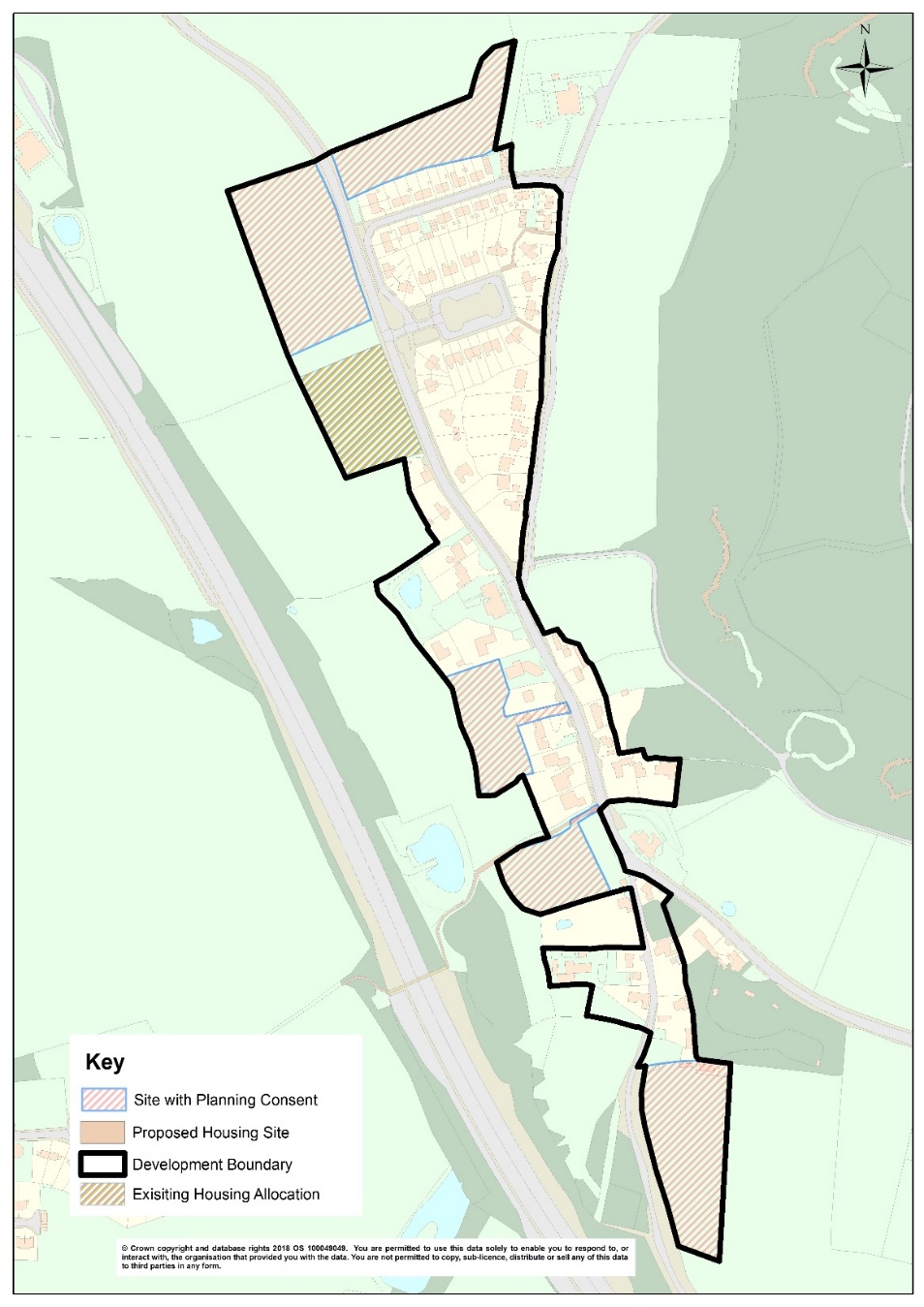 Development Strategy: Pontesbury
Other Proposals
Proposed Community Clusters:
Albrighton
Four Crosses
Grafton and Newbanks
Hook-a-gate, Annscroft and Longden Common
Montford Bridge
Uffington
Infill schemes / affordable housing exception sites may be appropriate; No development boundary / no specific housing guideline
Consultation
Cabinet agreed the document for consultation on 7th November

Consultation to run between 29th November and 31st January

SALC Meetings / LJCs /